Scripture Reading: Genesis 27:30-41
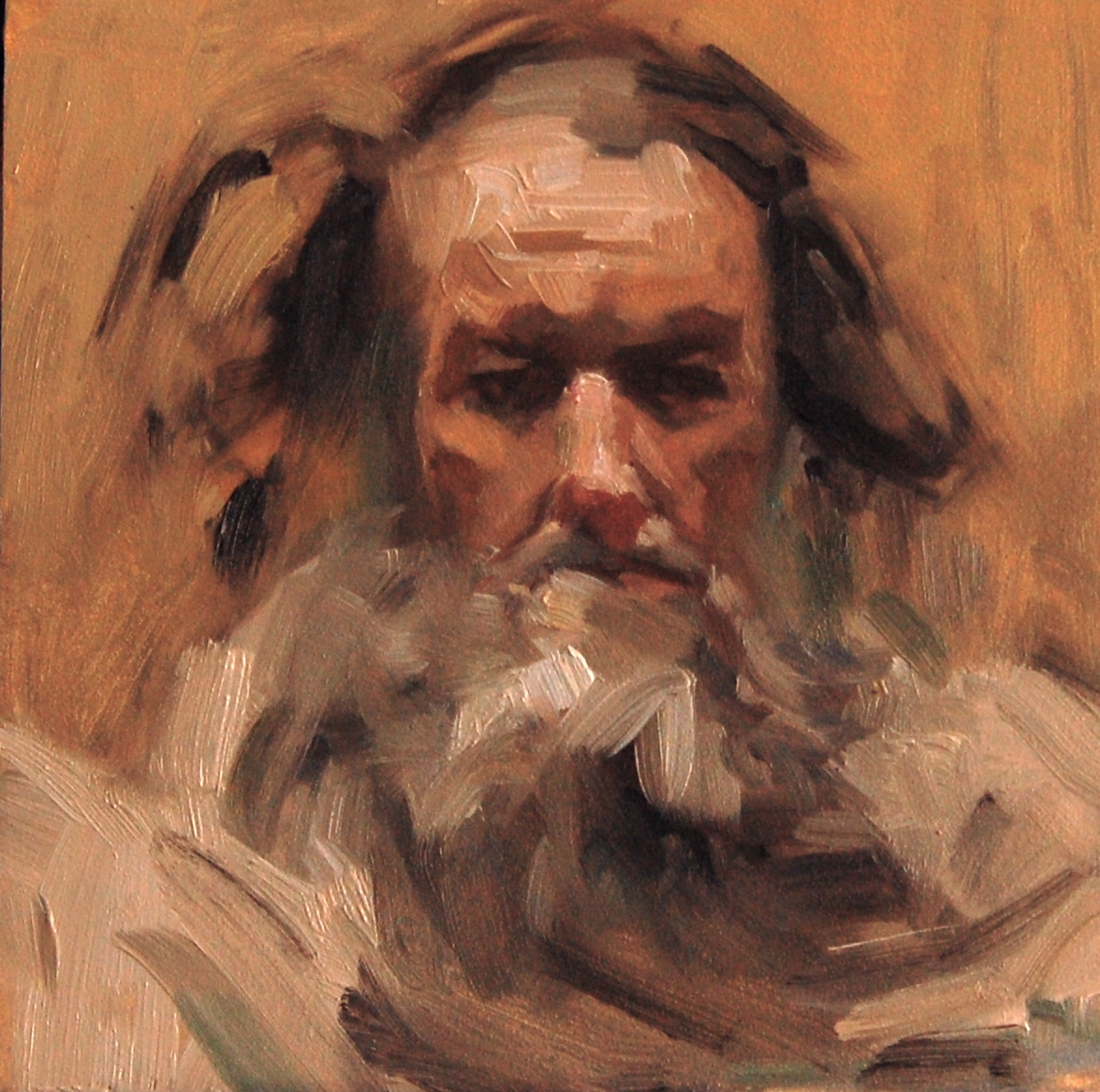 Introduction
shortest OT book
The Vision of Obadiah
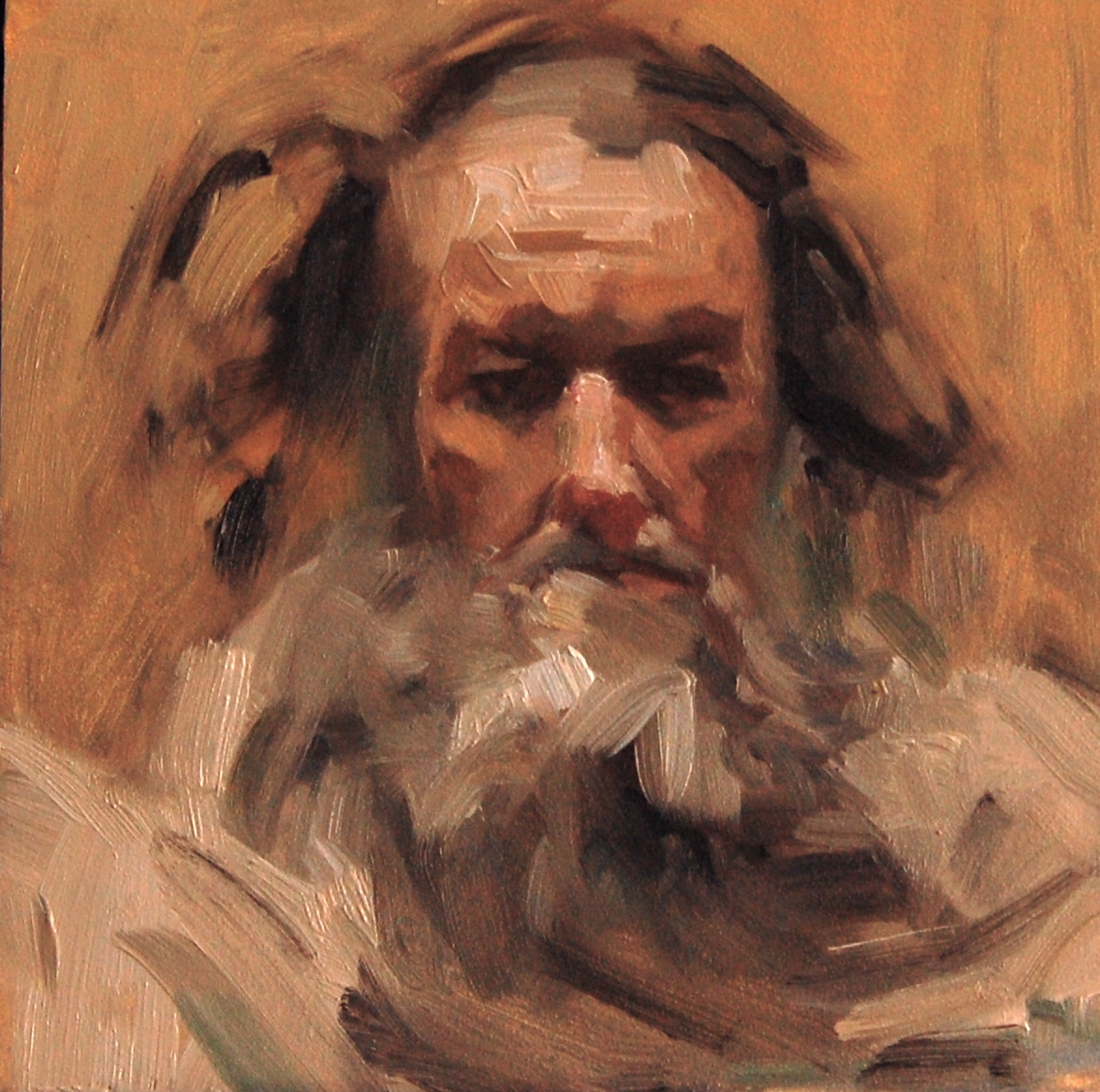 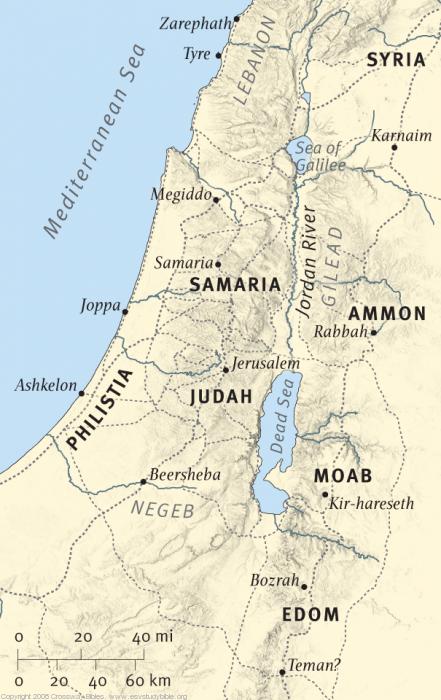 Introduction
shortest OT book
series of divine judgment poems against Israel’s neighbor Edom
The Vision of Obadiah
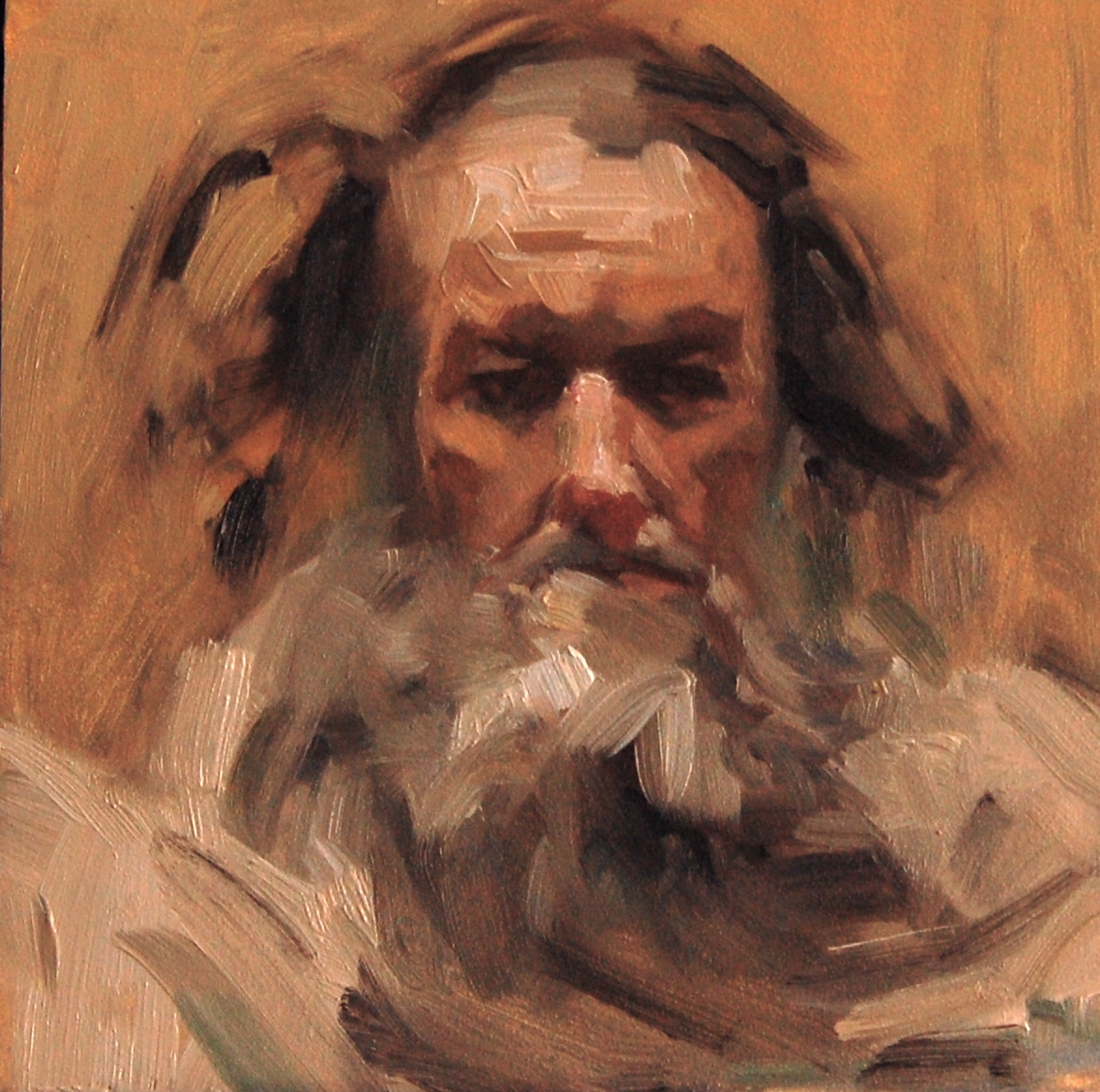 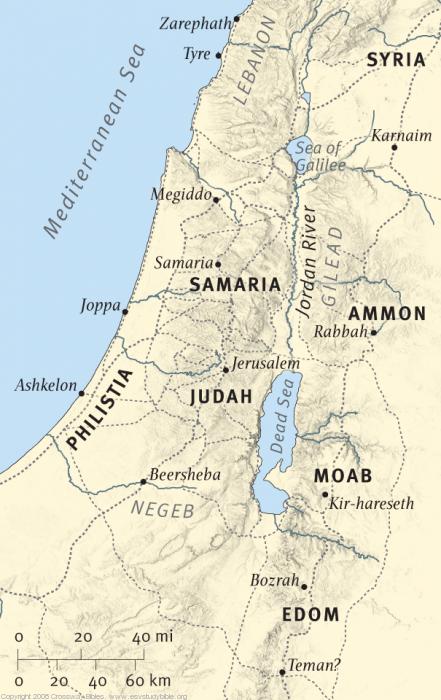 Introduction
shortest OT book
series of divine judgment poems against Israel’s neighbor Edom
there is much more to Obadiah’s prophecy than the length suggests
The Vision of Obadiah
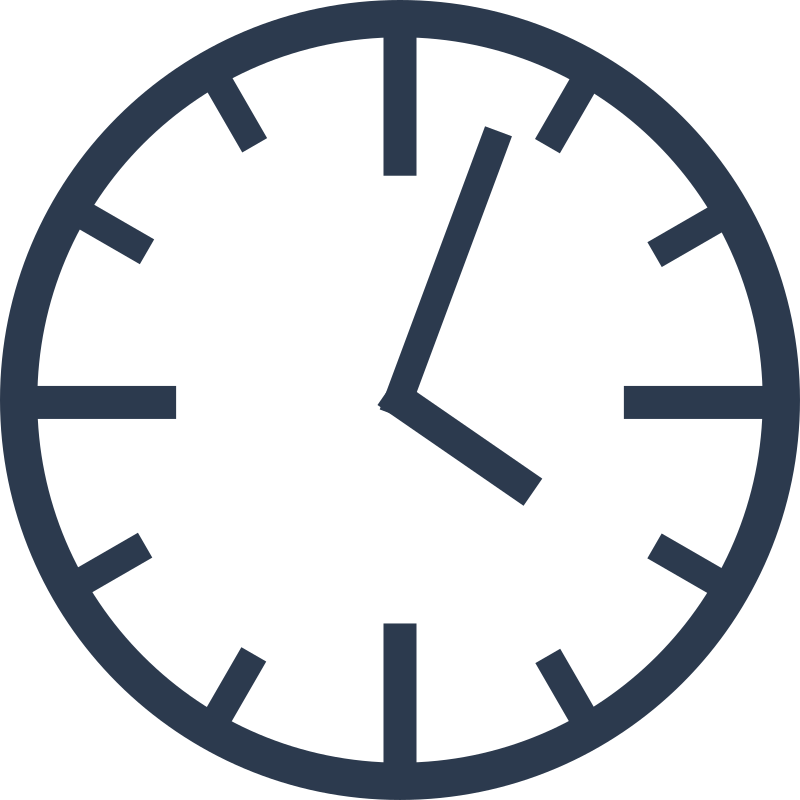 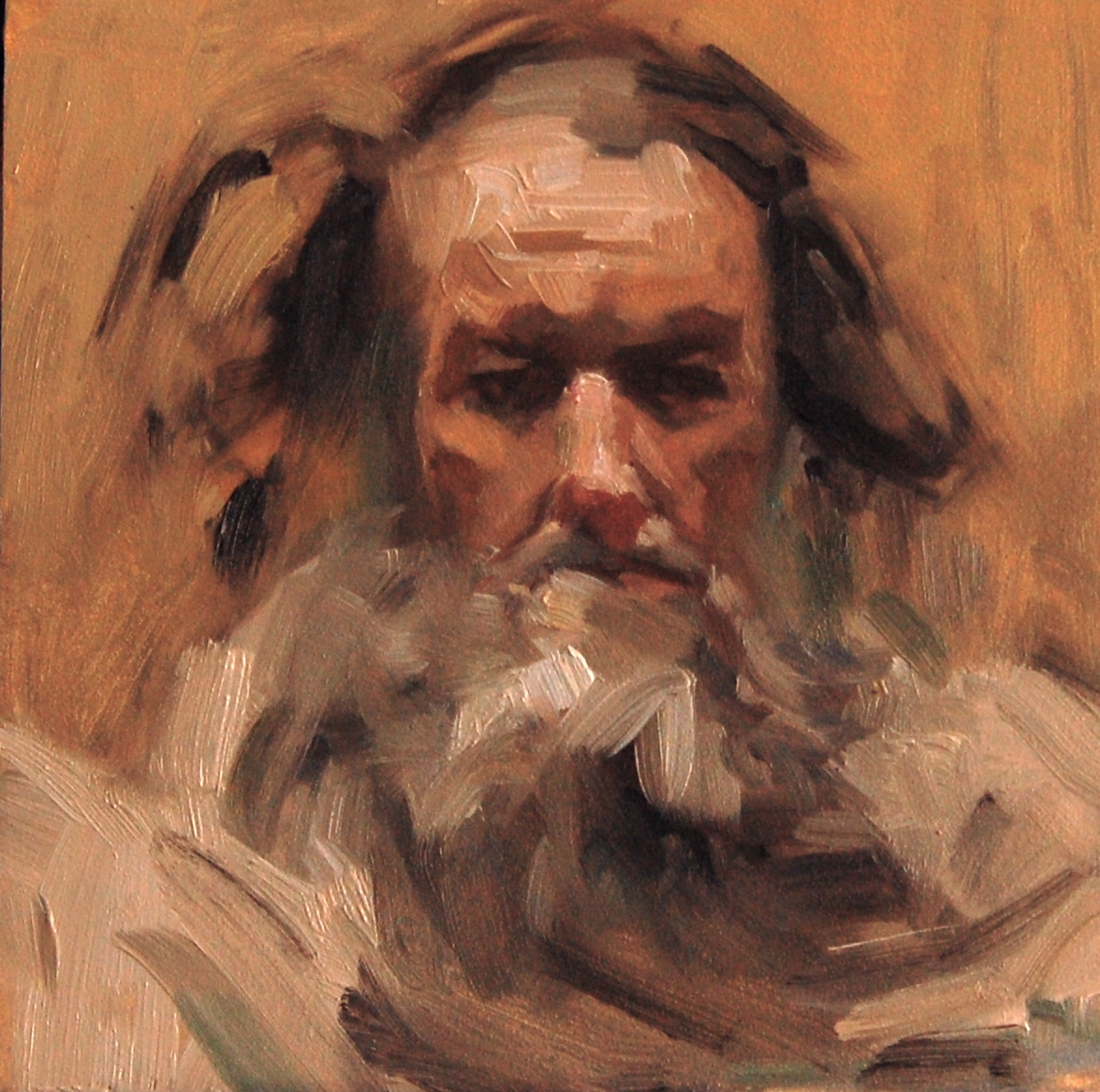 Backstory: Family Feud
Abraham Sarah
Isaac Rebekah
Esau
Jacob
Gen. 25-27
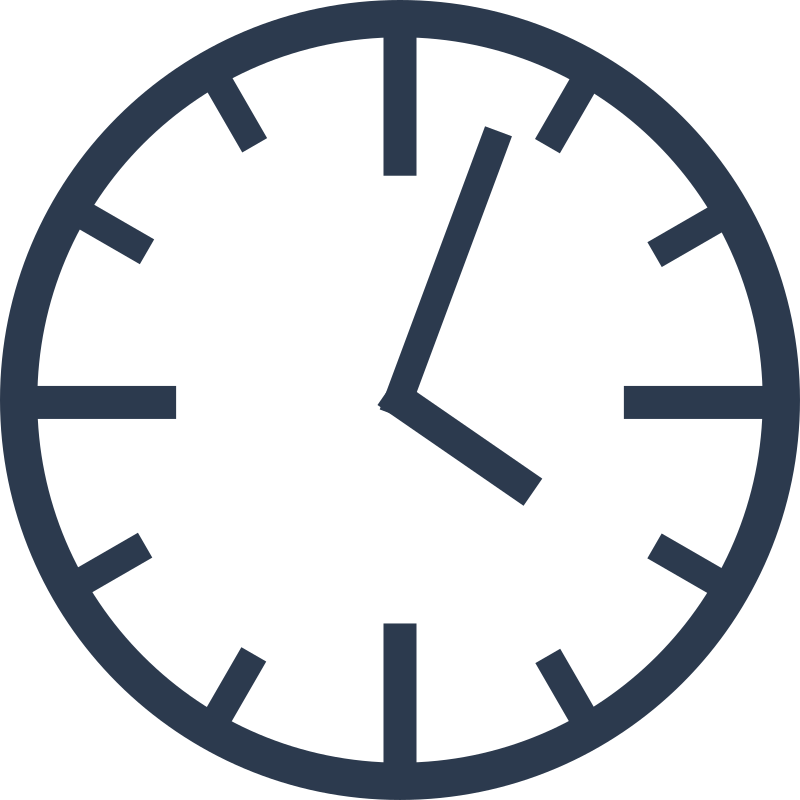 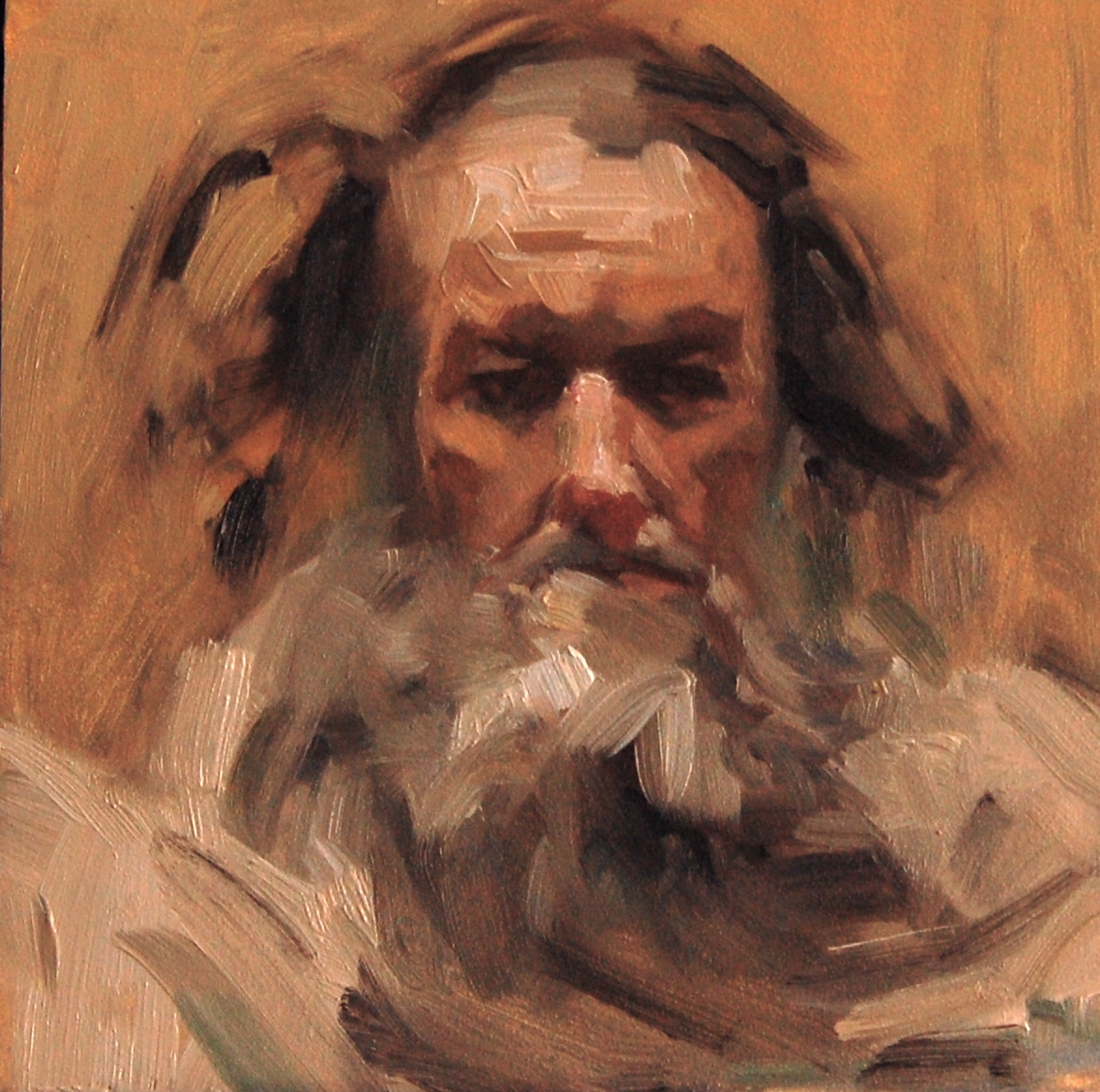 Backstory: Family Feud
Abraham Sarah
Isaac Rebekah
Esau
Jacob
A.K.A.
A.K.A.
Gen. 25-27 
cf. Num. 20:14-21
Saul’s war (1 Sam. 14:47)
David’s victory (2 Sam. 8:14)
Rebel against Solomon (1 Kgs. 11:1-25)
Rebel against Jehoram (2 Kgs. 8:20)
Rebel against Amaziah (2 Kgs. 14:7-10)
“Edom”
Edomites
“Israel”
Israelites
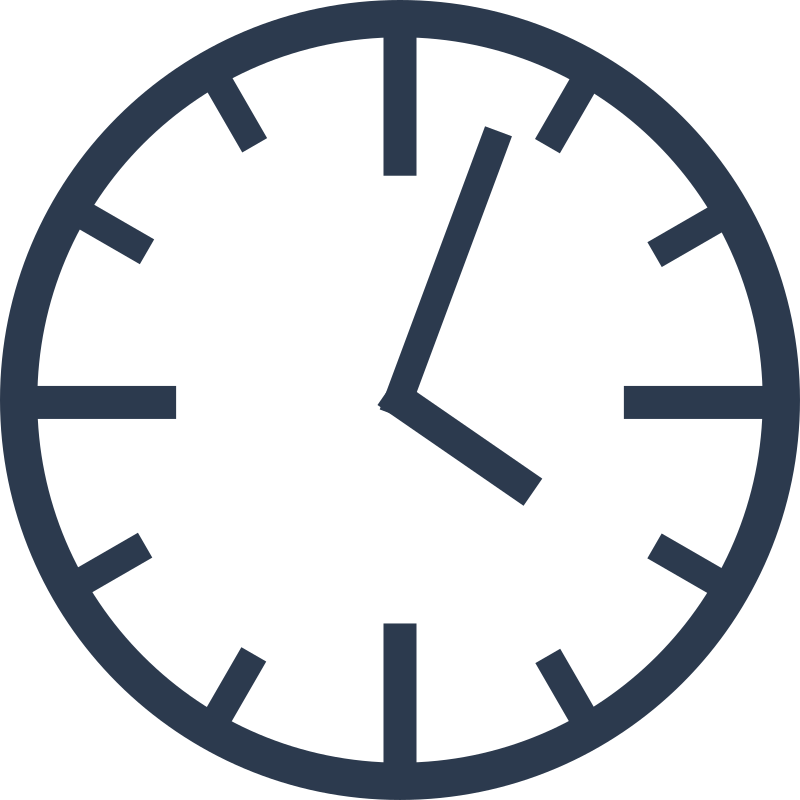 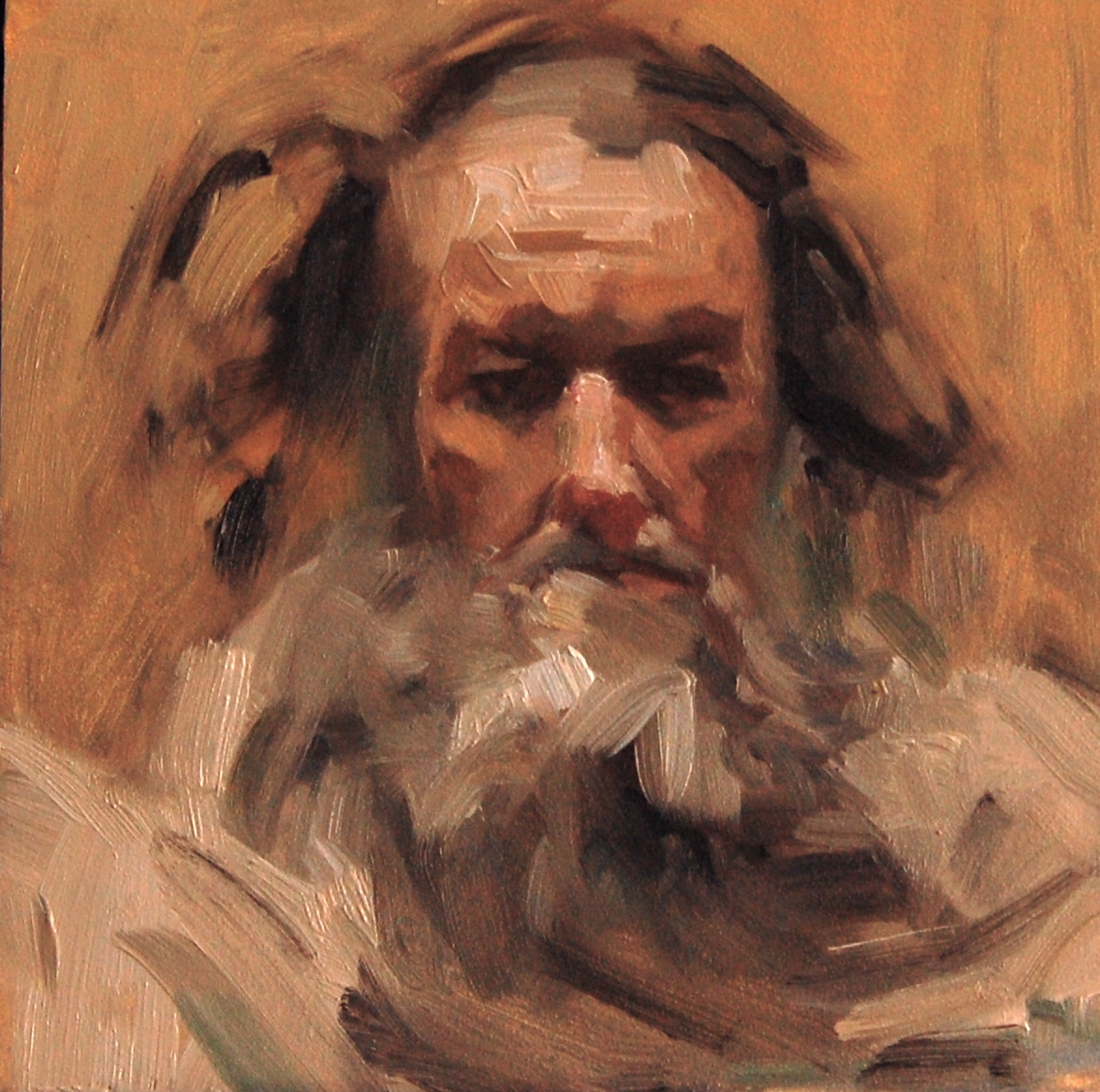 Backstory: Family Bond Broken
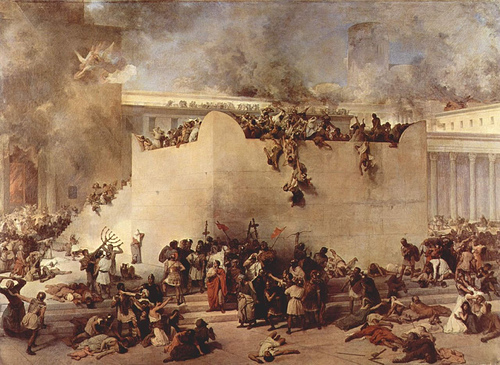 Instead of aiding Israel, Edom plundered her cities & abused refugees
2 Kings 25:1-21
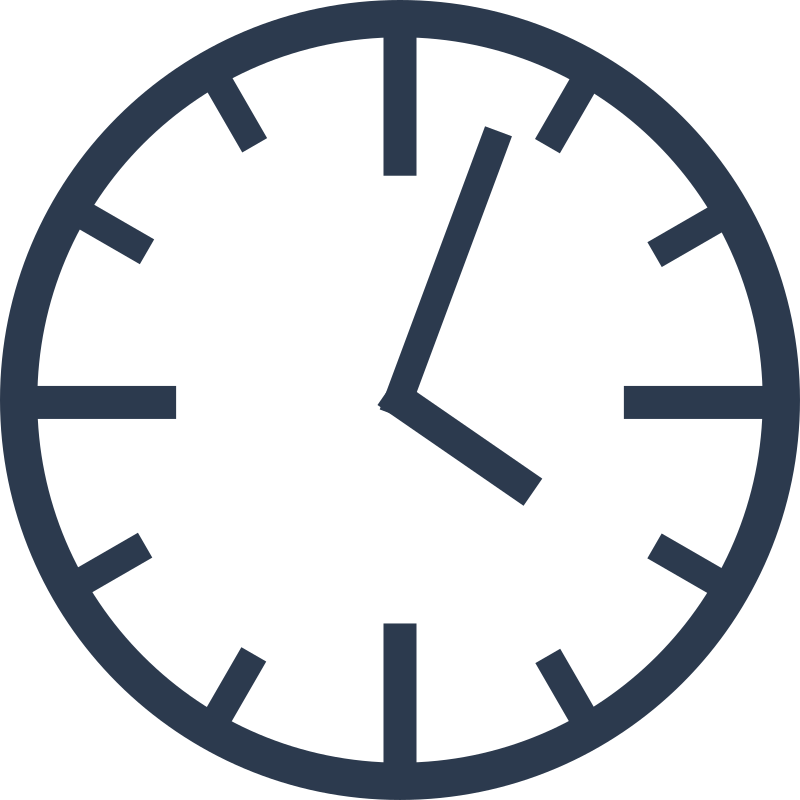 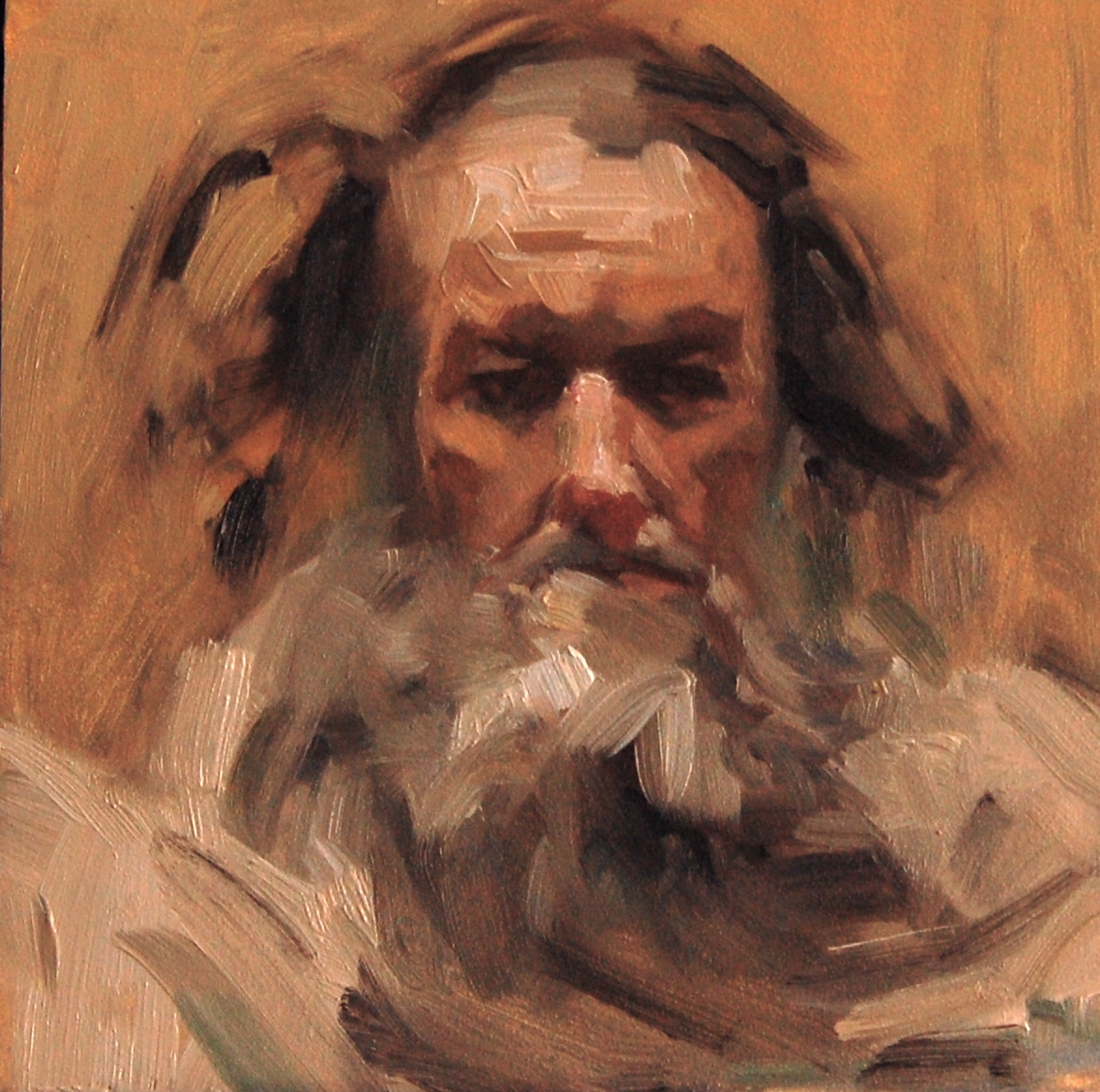 Backstory: Family Bond Broken
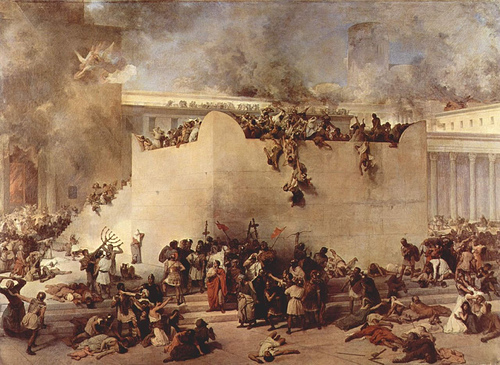 Instead of aiding Israel, Edom plundered her cities & abused refugees
2 Kings 25:1-21
Psa. 137:7; 83:6
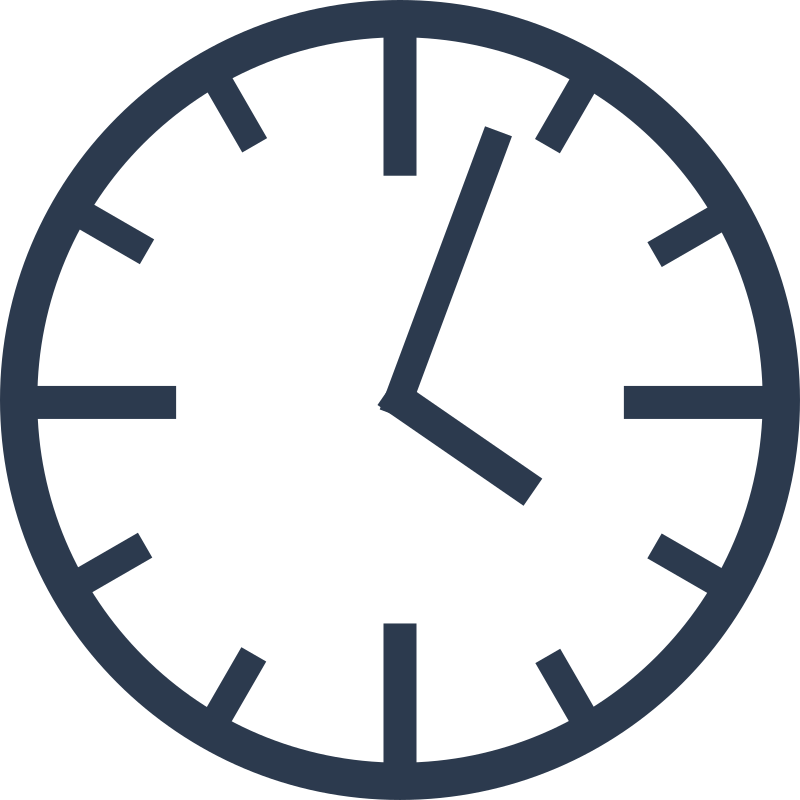 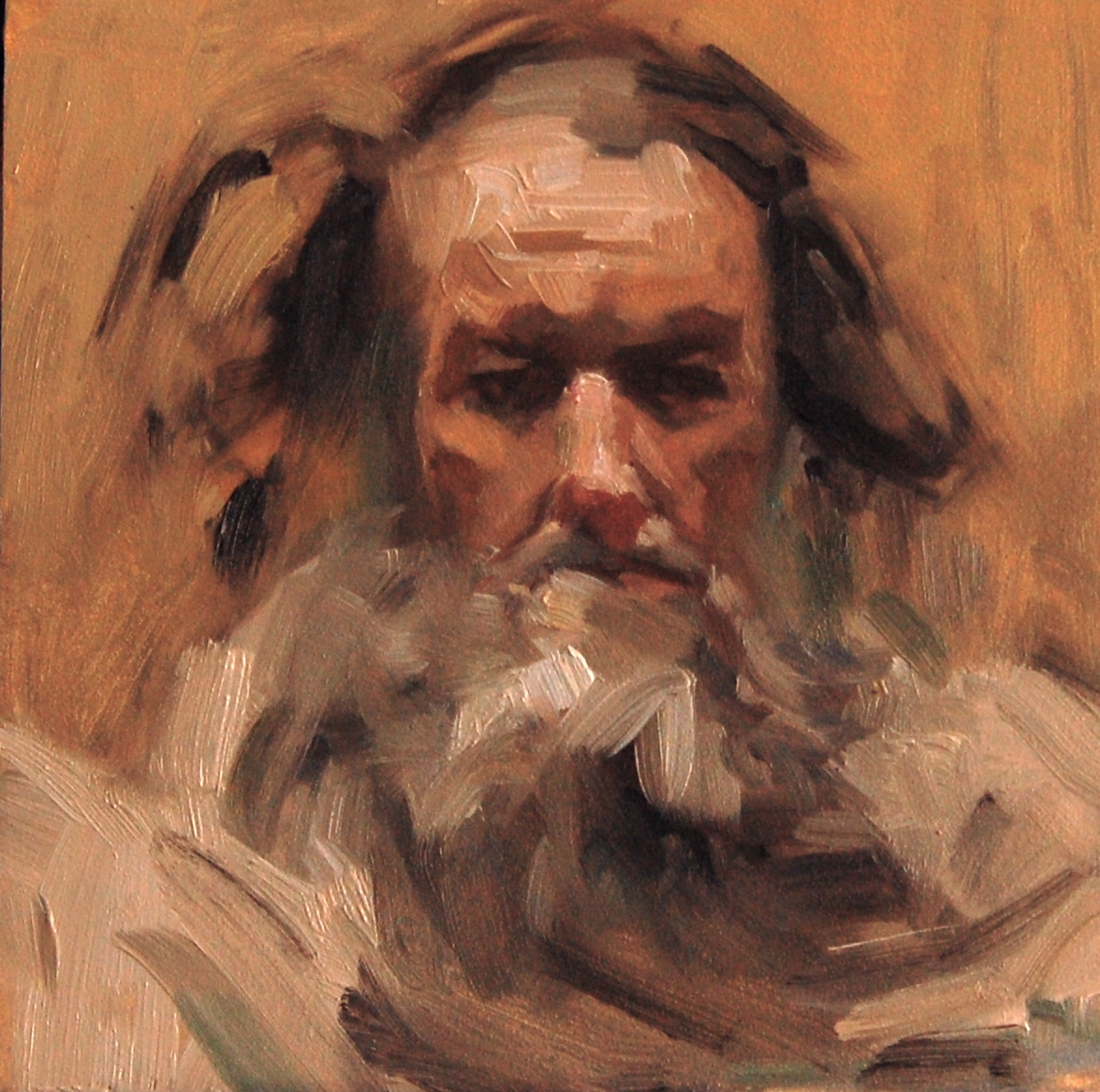 Backstory: Family Bond Broken
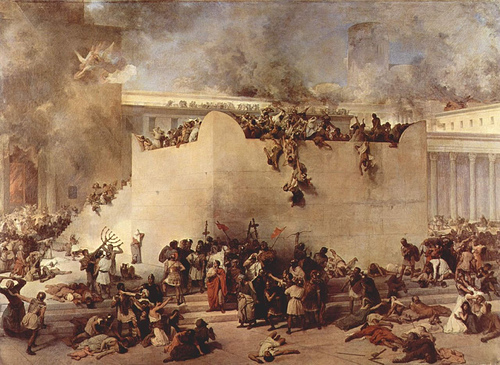 Instead of aiding Israel, Edom plundered her cities & abused refugees
2 Kings 25:1-21
Psa. 137:7; 83:6
Amos 1:6-9, 11-12
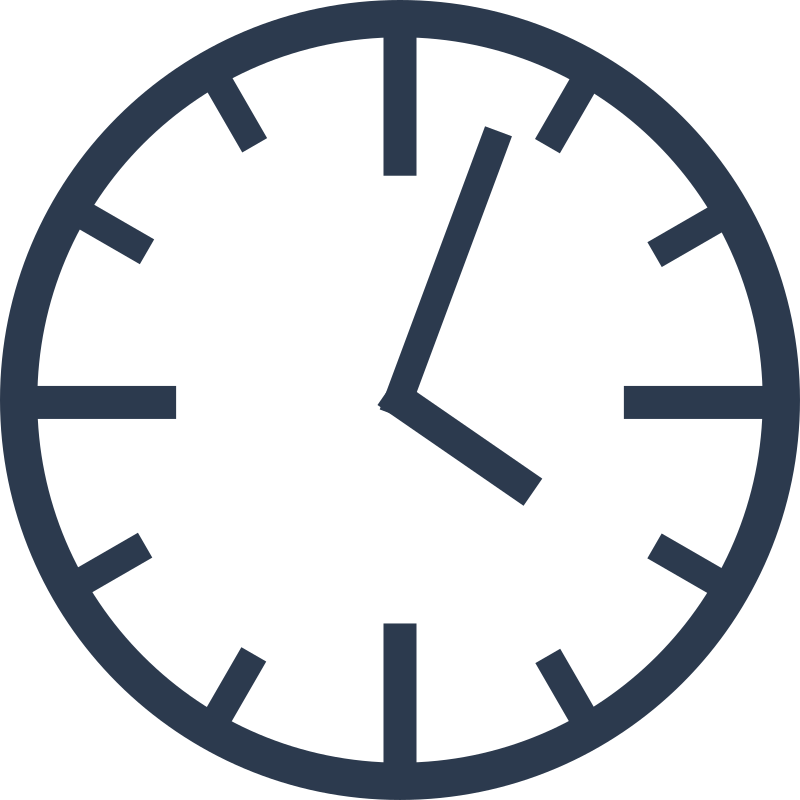 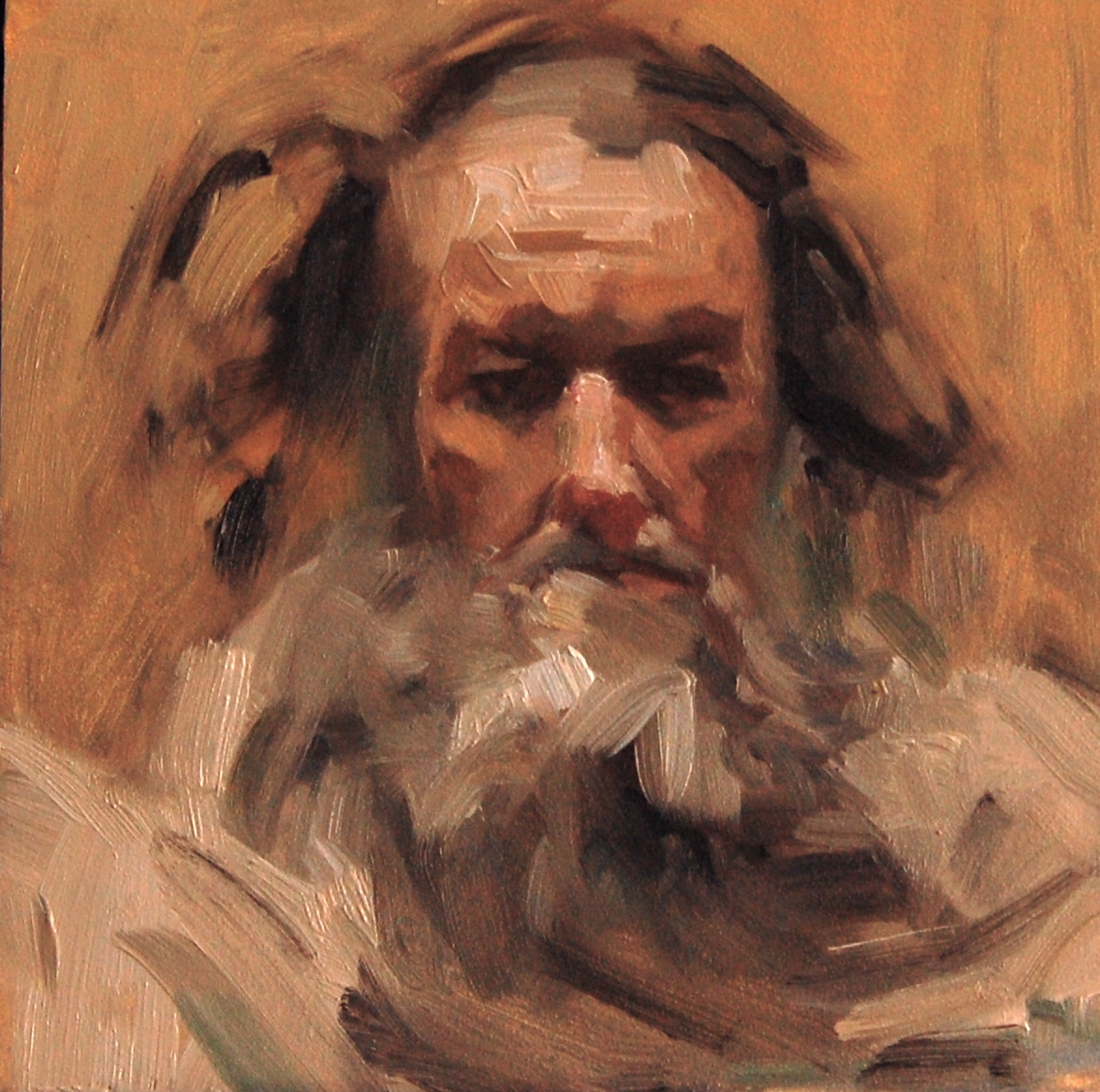 Backstory: Family Bond Broken
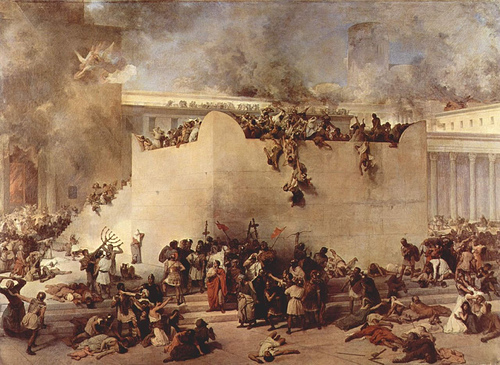 Instead of aiding Israel, Edom plundered her cities & abused refugees
2 Kings 25:1-21
Psa. 137:7; 83:6
Amos 1:6-9, 11-12
Ezek. 35
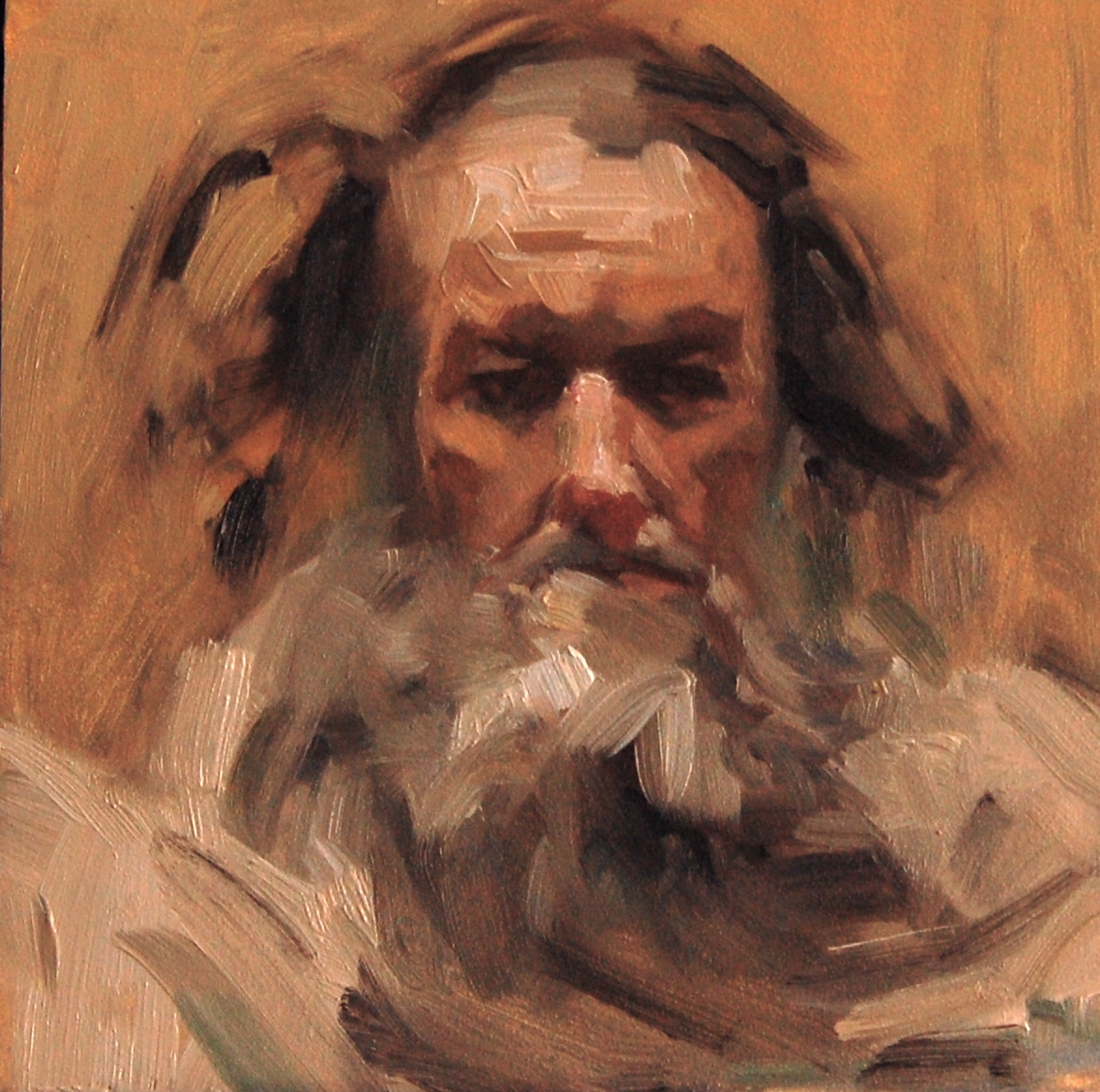 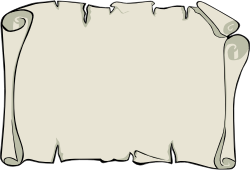 vv.1-14
Accusations Against Edom
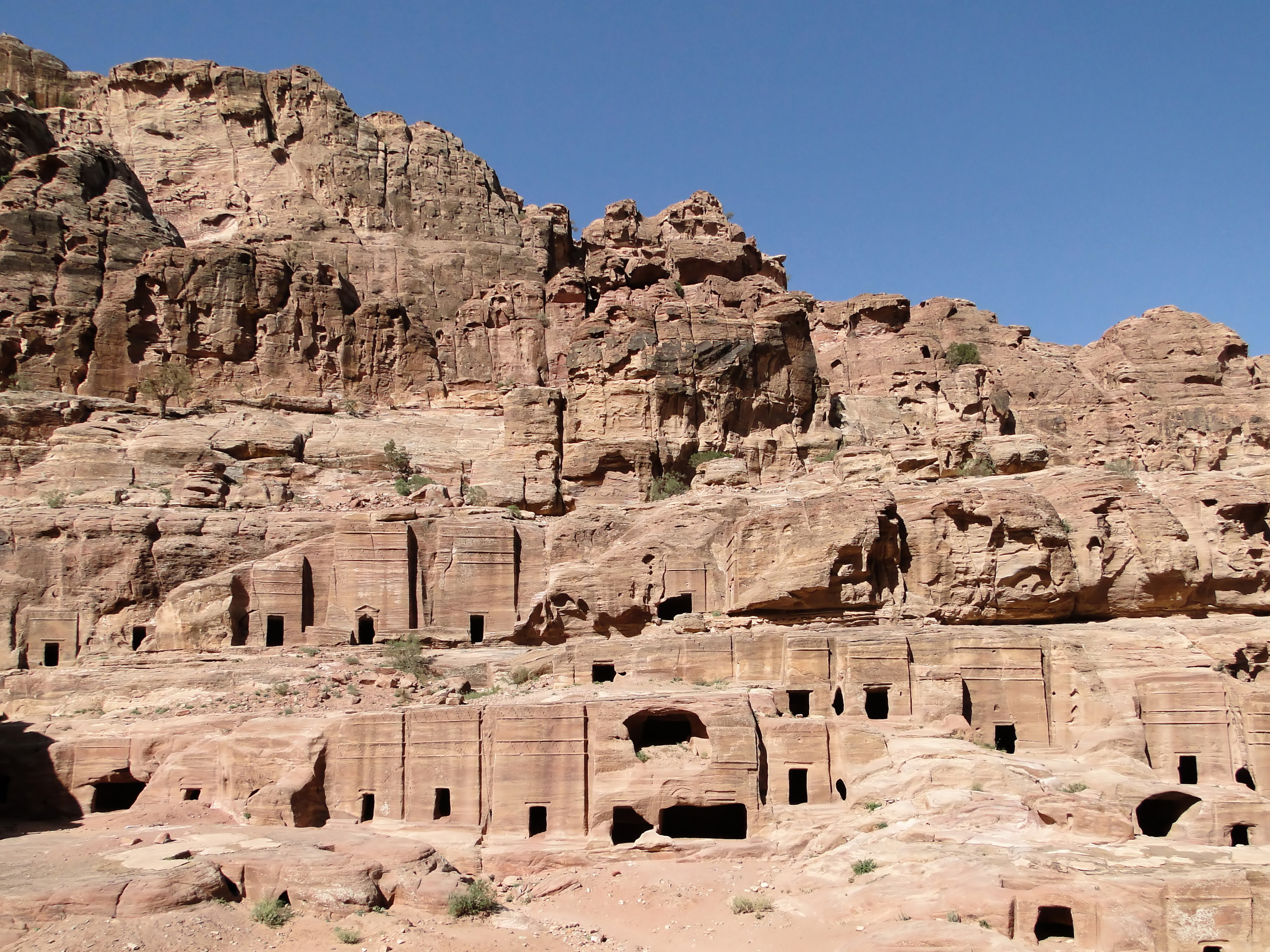 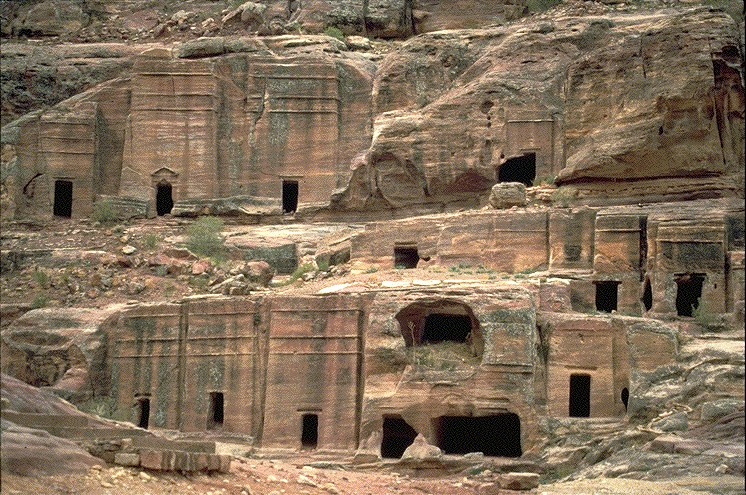 Focus: Edom’s Pride & Self-Exaltation
Literally lived in desert cliffs 
Metaphorically believed above Israel
vv.3-4
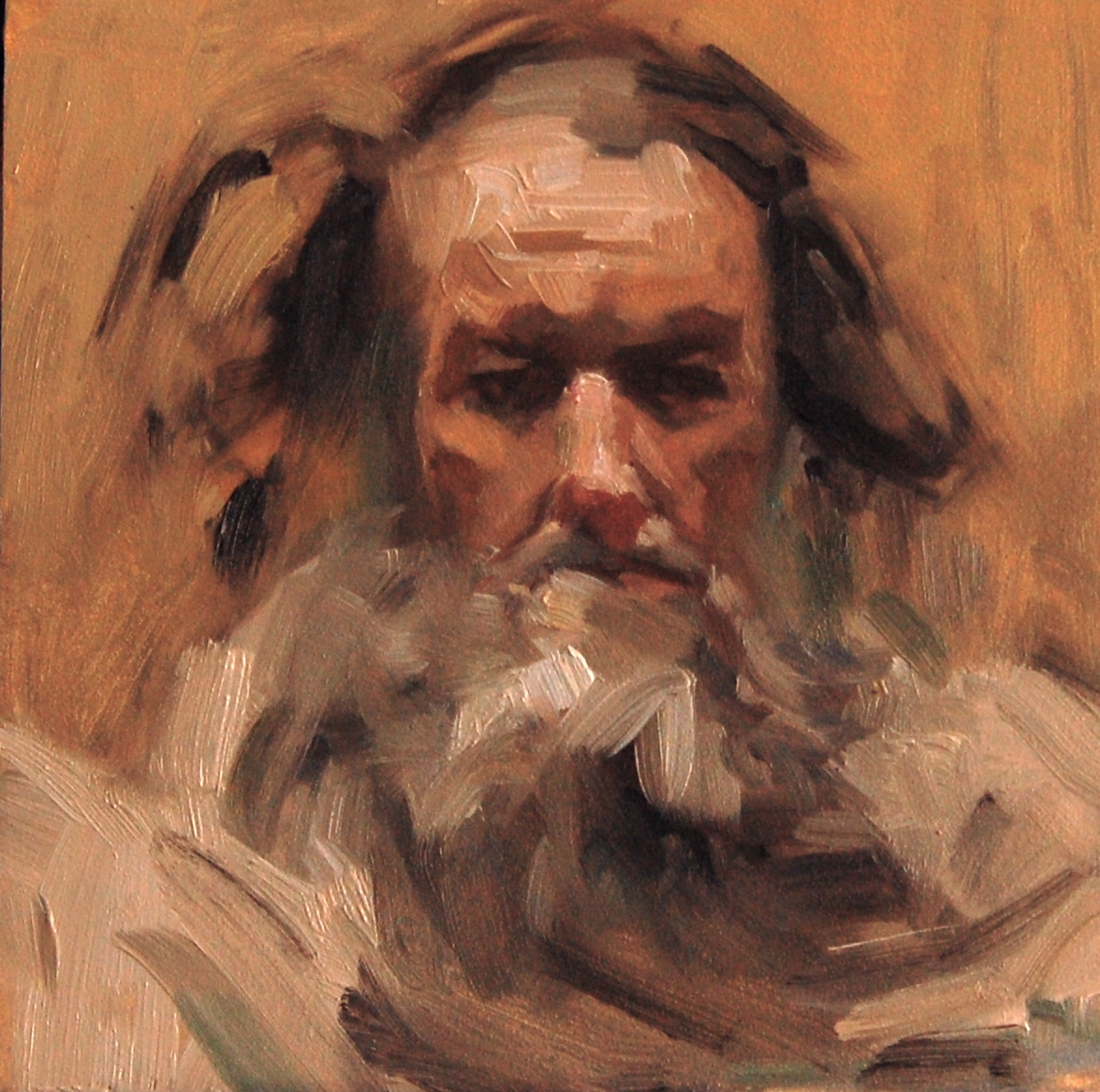 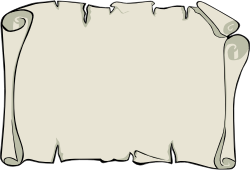 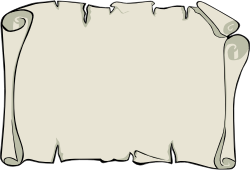 vv.1-14
Accusations Against Edom
v.15
Bridging 2 Sections
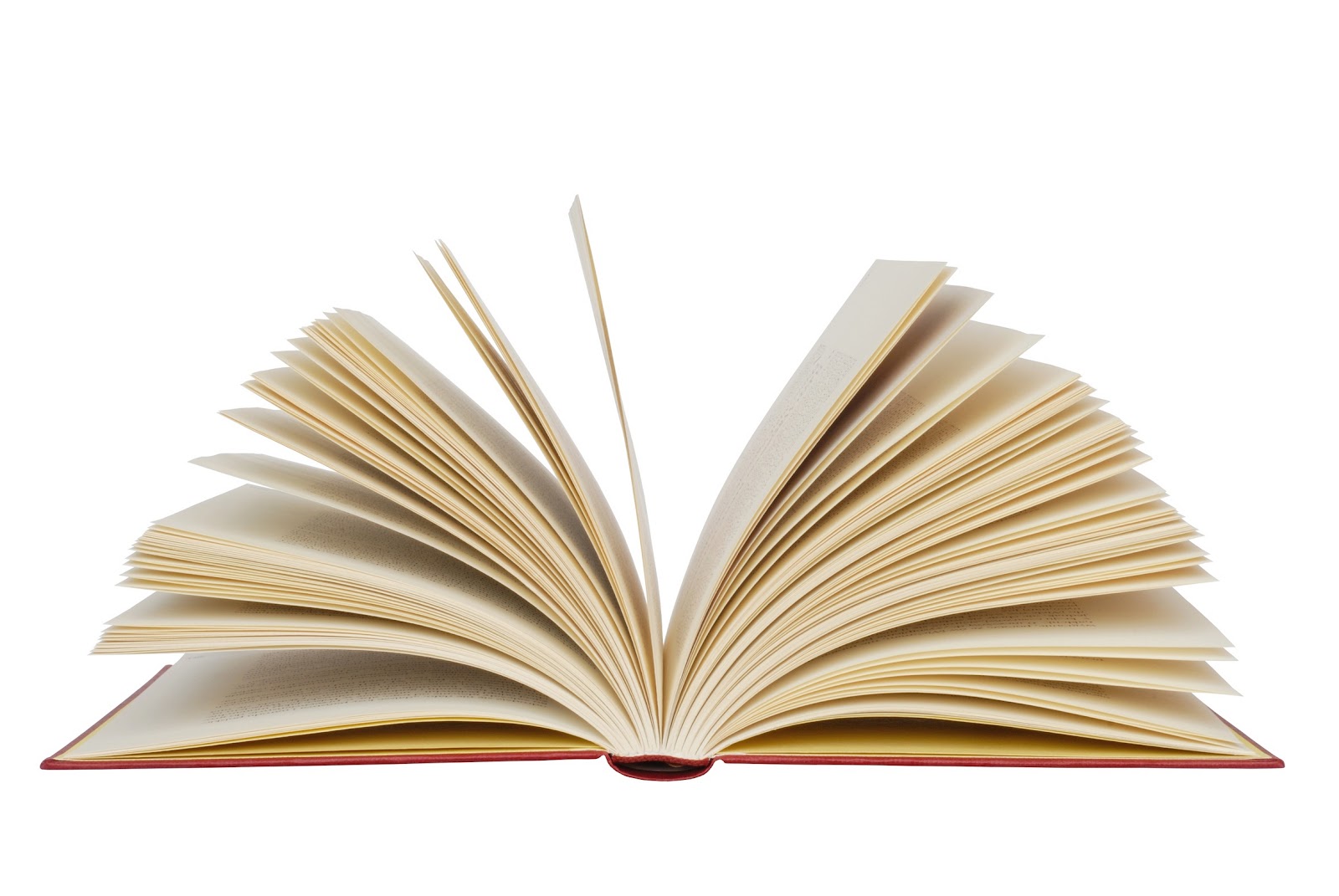 v.15
all nations
Edom
vv.16-21
vv.1-14
Shift Focus: from Edom to “all nations”
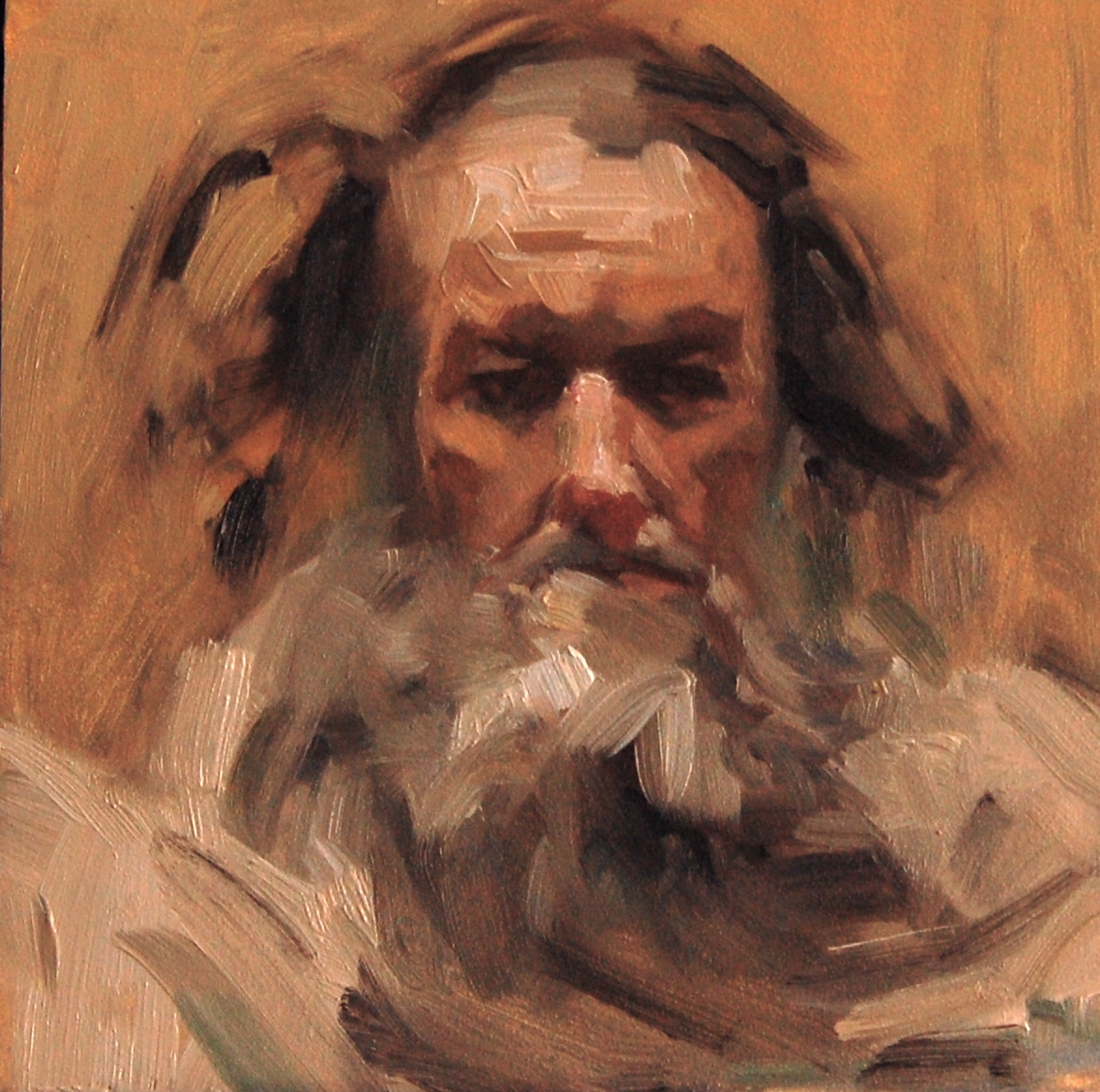 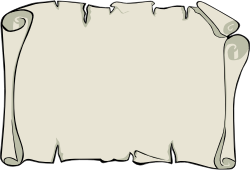 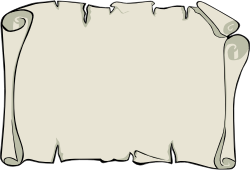 vv.1-14
Accusations Against Edom
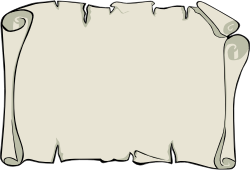 v.15
Bridging 2 Sections
vv.16-21
The Day of Lord for All Nations
(vv.17-21) After the “Day of the Lord”
Edom as an Example
“Edom” אָדַם
“Adam” אָדָם
v.16
Because just as you drank on My holy mountain, All the nations will drink continually
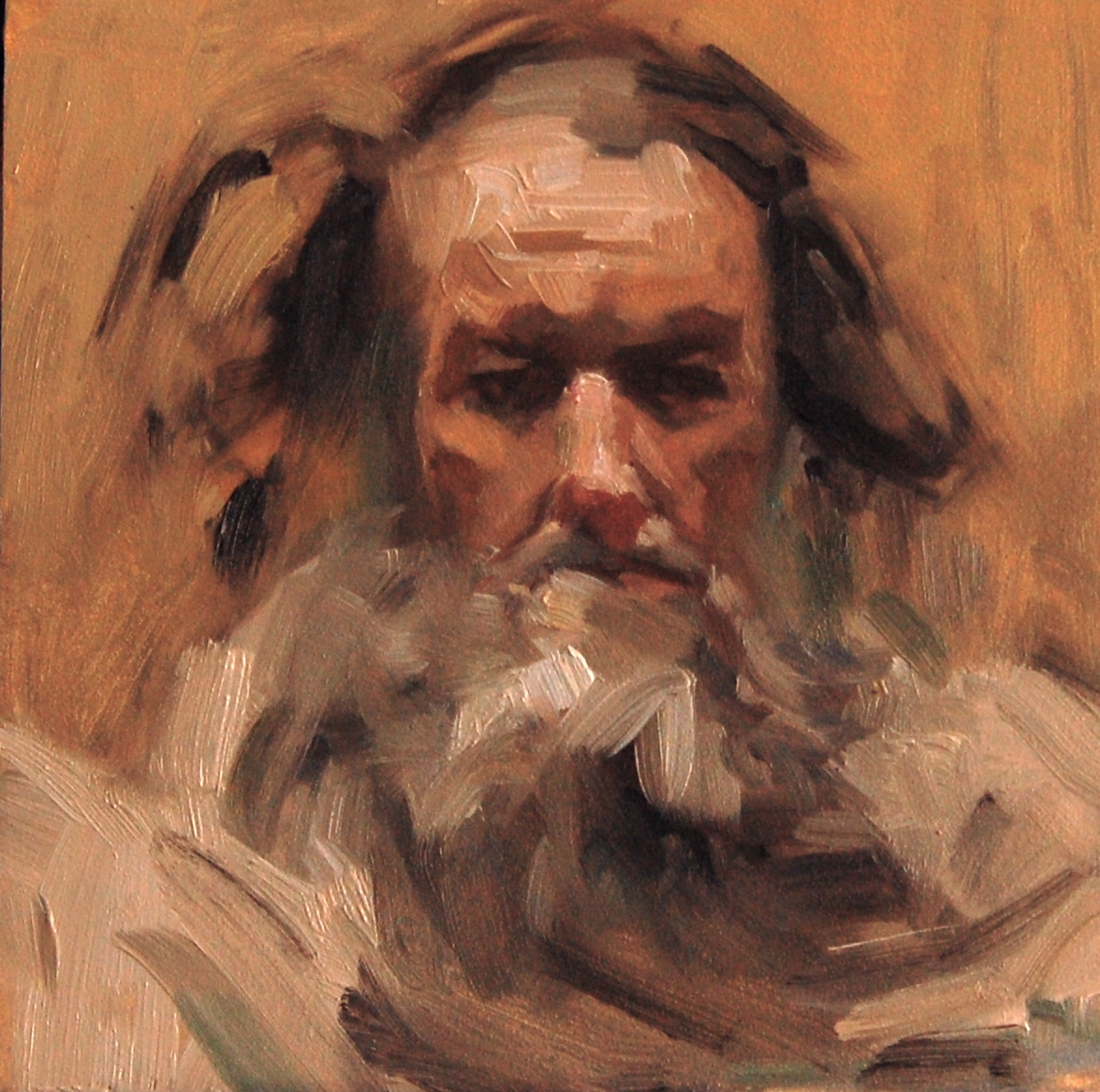 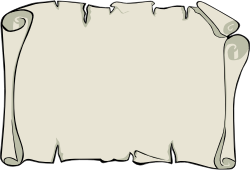 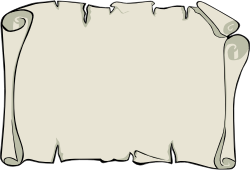 vv.1-14
Accusations Against Edom
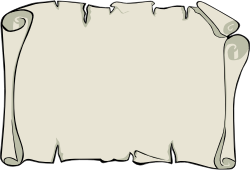 v.15
Bridging 2 Sections
vv.16-21
The Day of Lord for All Nations
(vv.17-21) After the “Day of the Lord”
Joel 2:28-32—Spirit poured out/all who call on His name saved (Acts 2)
Edom as an Example
“Edom” אָדַם
“Adam” אָדָם
v.16
Because just as you drank on My holy mountain, All the nations will drink continually
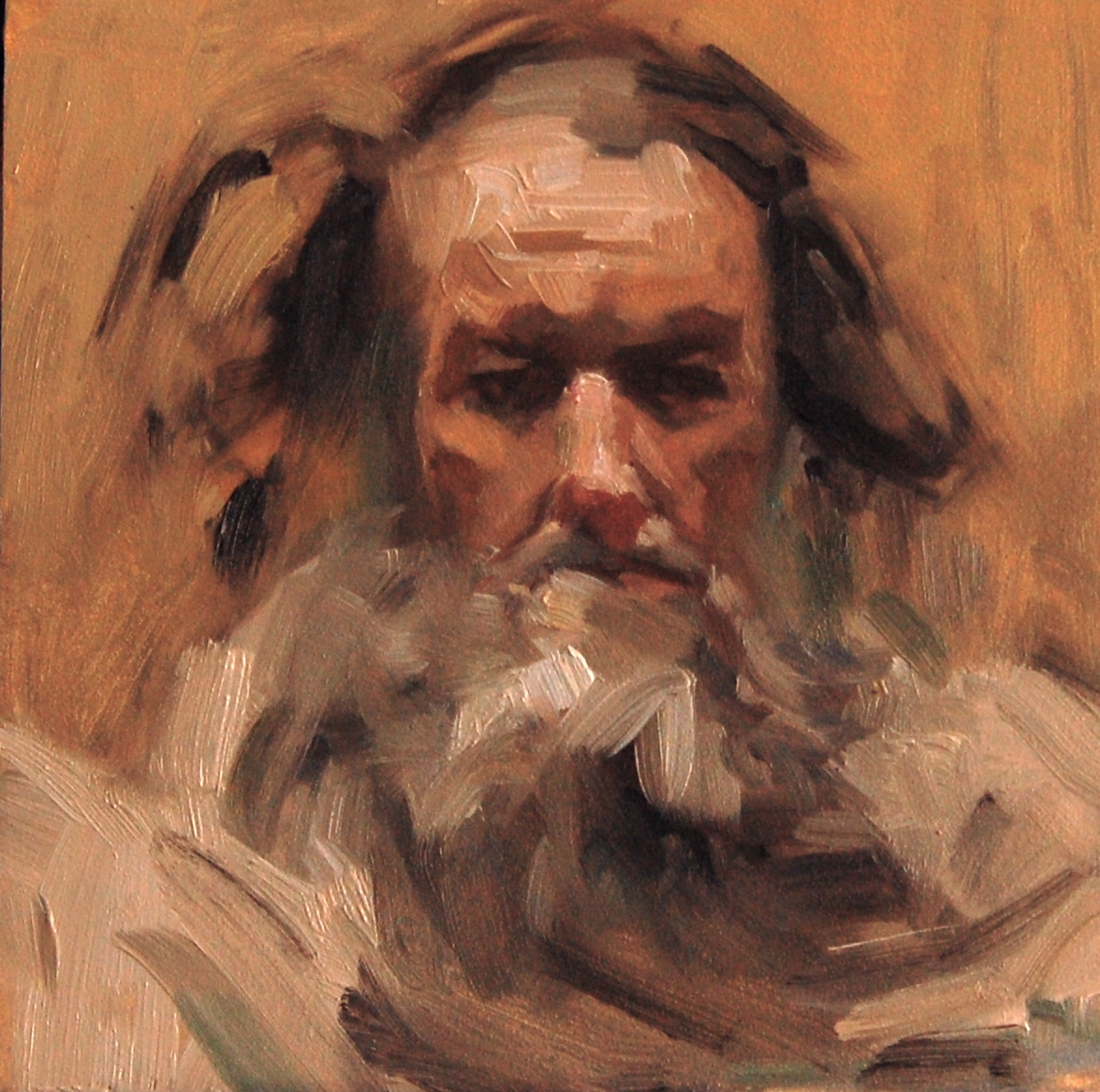 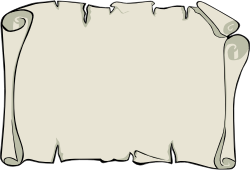 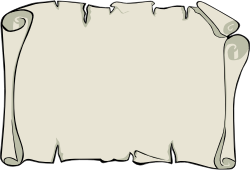 vv.1-14
Accusations Against Edom
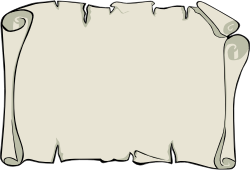 v.15
Bridging 2 Sections
vv.16-21
The Day of Lord for All Nations
(vv.17-21) After the “Day of the Lord”
Joel 2:28-32—Spirit poured out/all who call on His name saved (Acts 2)
Amos 9:11-15—David’s line restored & all nations included in kingdom
Edom as an Example
“Edom” אָדַם
“Adam” אָדָם
v.16
Because just as you drank on My holy mountain, All the nations will drink continually
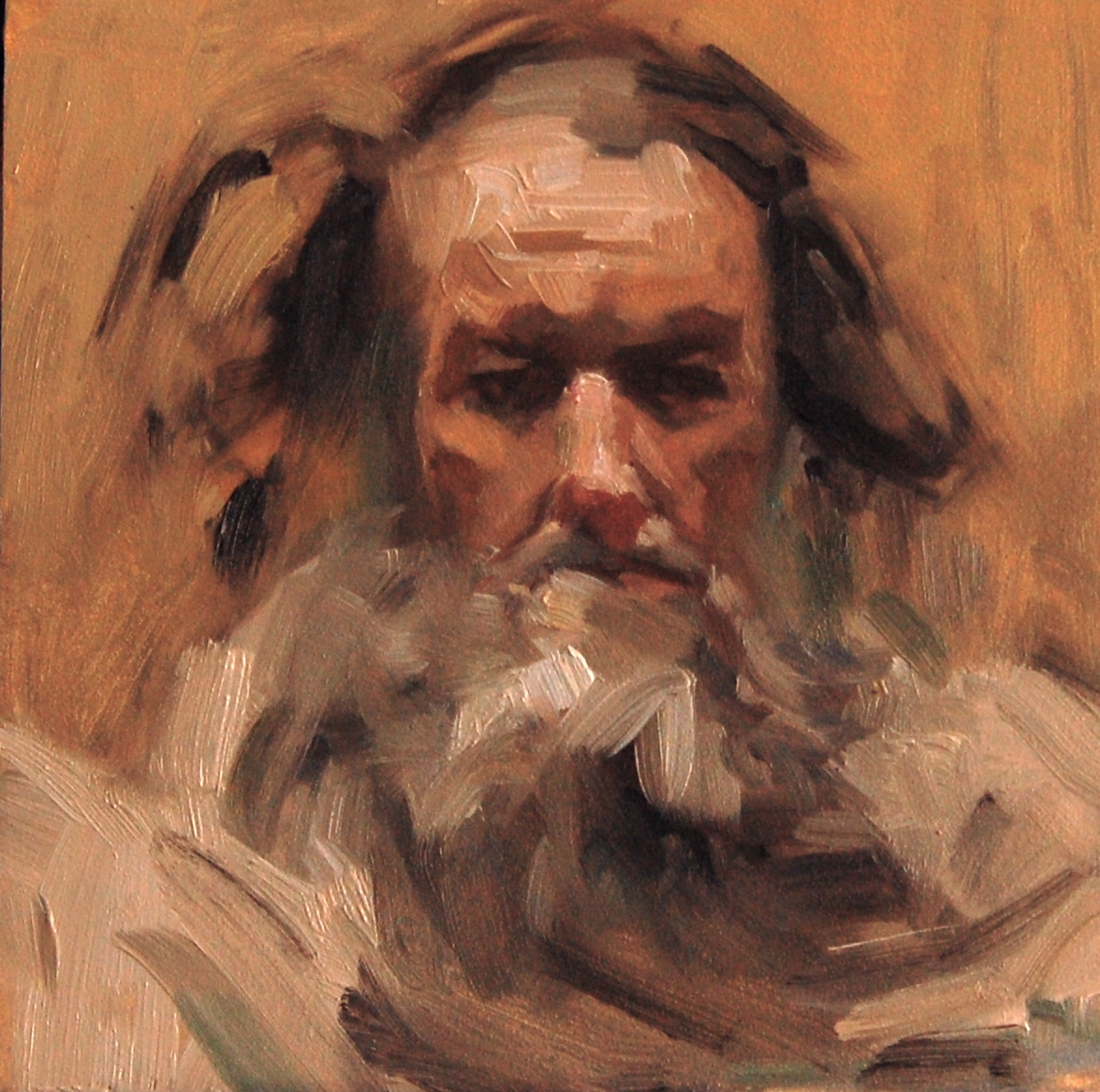 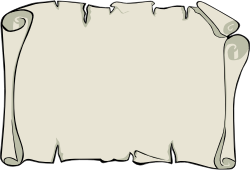 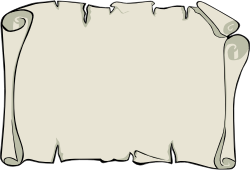 vv.1-14
Accusations Against Edom
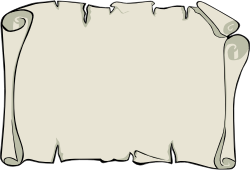 v.15
Bridging 2 Sections
vv.16-21
The Day of Lord for All Nations
(vv.17-21) After the “Day of the Lord”
Joel 2:28-32—Spirit poured out/all who call on His name saved (Acts 2)
Amos 9:11-15—David’s line restored & all nations included in kingdom
Obadiah vv.17-21—Kingdom established in Jerusalem & expands outward
Edom as an Example
“Edom” אָדַם
“Adam” אָדָם
v.16
Because just as you drank on My holy mountain, All the nations will drink continually
Edom’s
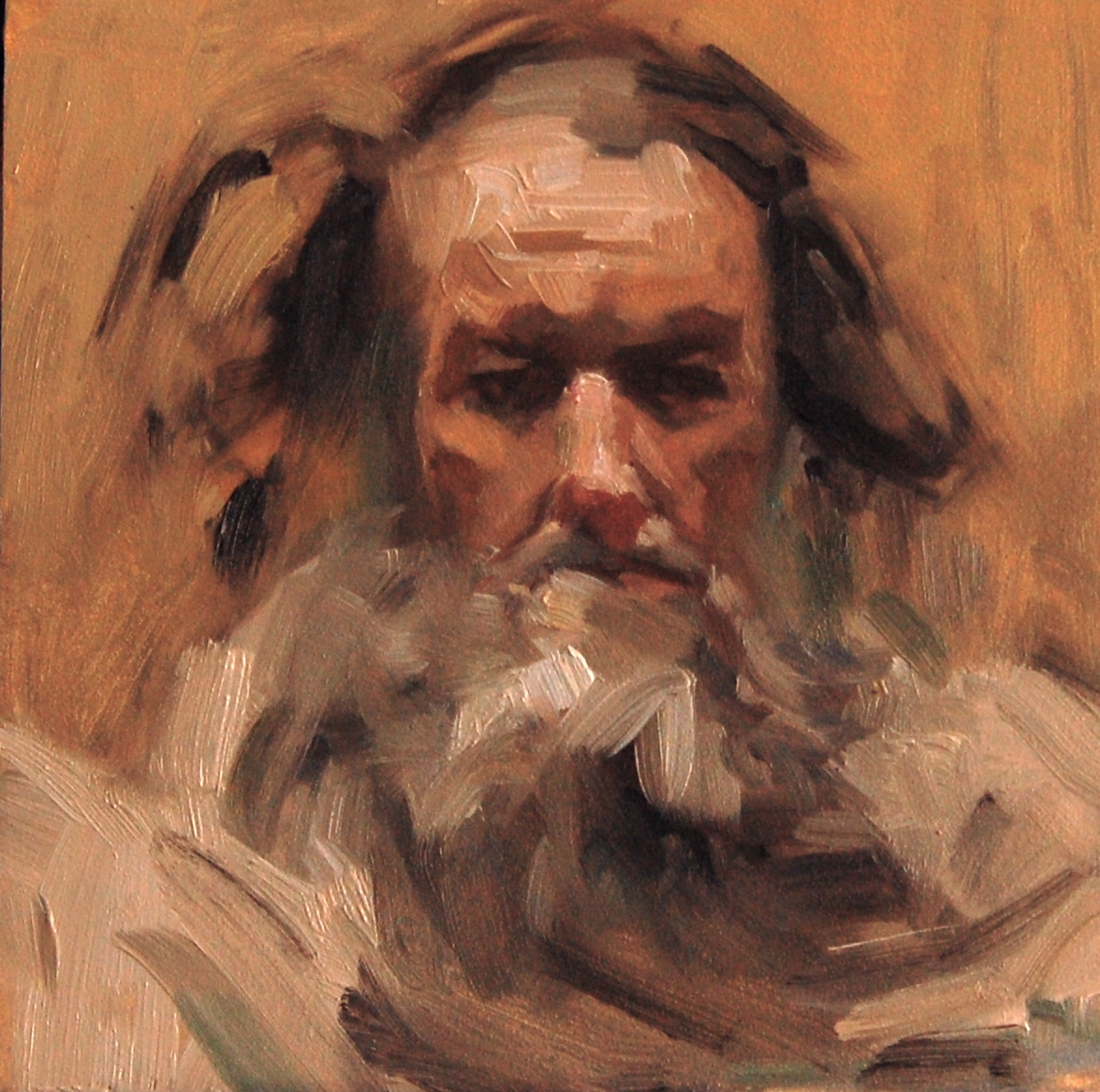 Fall
Edom’s
Pride
points to the coming of God’s Kingdom for all nations
paradigm for the sins of humanity
The Vision of Obadiah